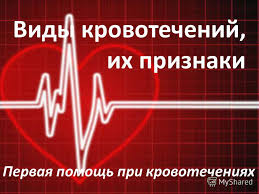 Виды кровотечений и первая помощь при них.
кровотече́ние — выход крови за пределы сосудистого русла или сердца в окружающую среду, в полость тела.
Основные виды кровотечений:
капиллярные;
венозные;
артериальные;
внутренние.
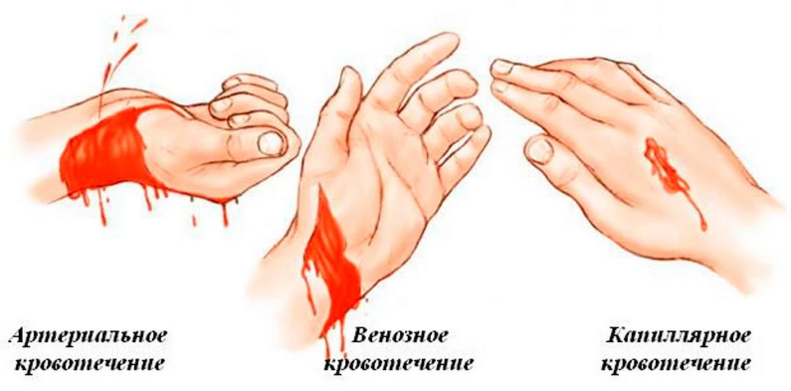 Как определить вид кровотечения:
1. Капиллярное: незначительное и равномерное выделение крови из поврежденной поверхности.
2. Венозное: равномерное и быстрое вытекание крови темно-красного оттенка без признаков фонтанирования; возможно формирование сгустков.
3. Артериальное: пульсирующая, иногда прерывистая струя крови ярко-красного оттенка, которая вытекает с большой скоростью.
4. Внутреннее: бледность кожи, холодный пот, головокружение, слабый пульс, обморок, поверхностное дыхание; отсутствие наружного кровотечения.
 Если кровотечение локализуется в области легких, наблюдается посинение кожи и слизистых, учащенное и/или затрудненное дыхание, кашель с кровью. 
Гематомы возникают в случае кровоизлияния в крупные мышцы.
Виды кровотечений и правила первой помощи при них.
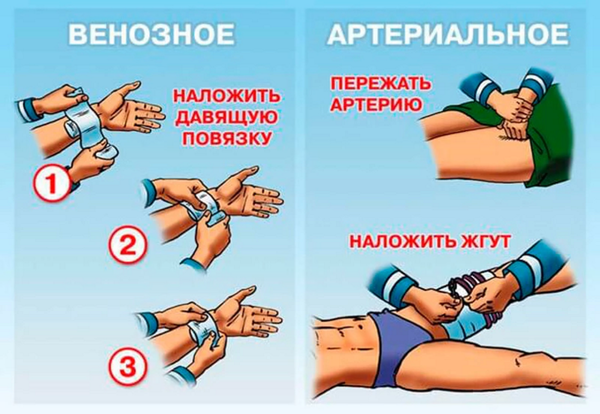 1. Капиллярное:
промойте рану чистой водой;
обработайте края раны антисептиком;
 наложите марлевую повязку.
2. Венозное:
наложите давящую асептическую повязку;
если давящая повязка не помогает, на мягкую подкладку наложите жгут или скрученное полотенце, пояс и т.п. (расположите их ниже поврежденного участка) с приложением записки со временем наложения;
оставлять жгут можно не более чем на 1 час в холодную погоду и на 2 часа в жаркую.
3. Артериальное:
при отсутствии переломов поднимите конечность;
наложите жгут (или его аналог) выше места травмы;
на время поиска материала для жгута прижмите артерию (выше повреждения) в месте пульсации;
при нарушении целостности определенных артерий (плечевой, локтевой, подколенной или бедренной) конечность можно приподнять и зафиксировать в согнутом положении.
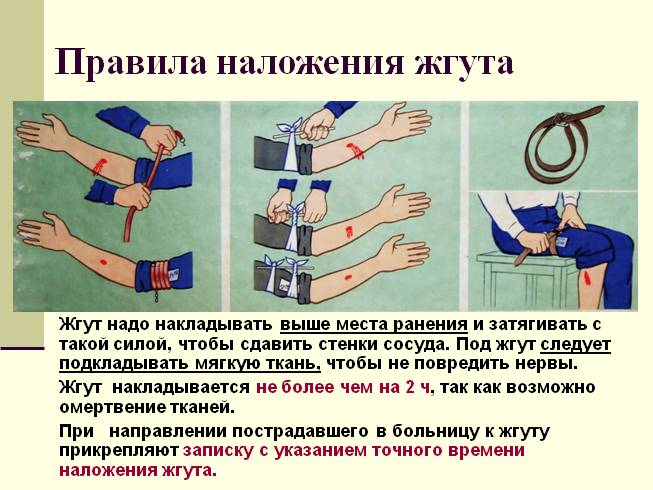 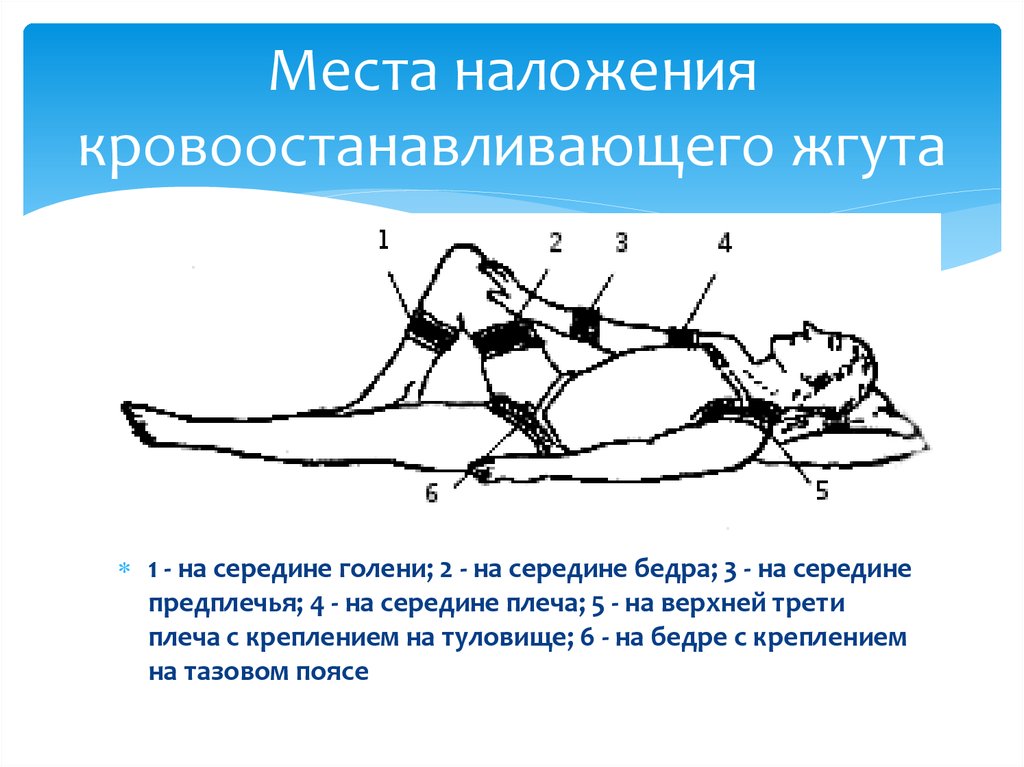 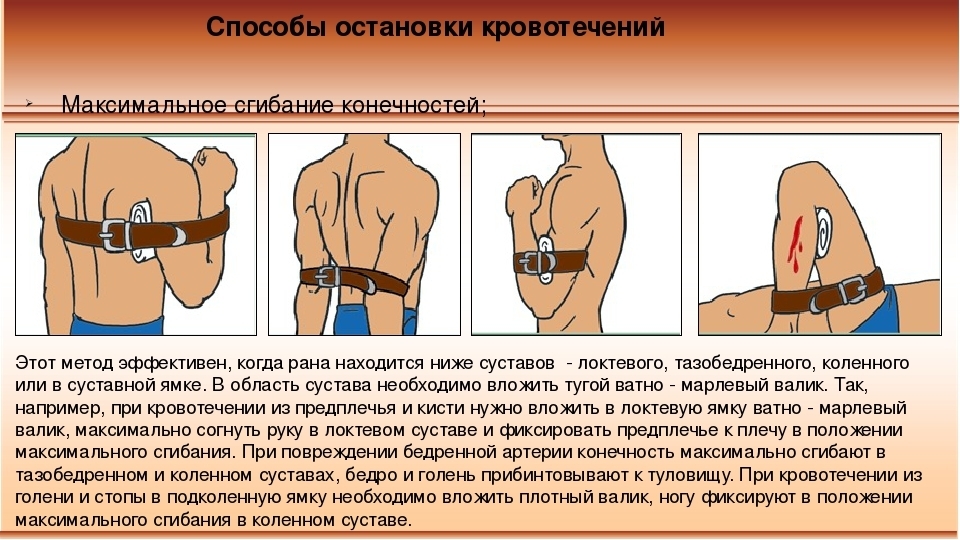 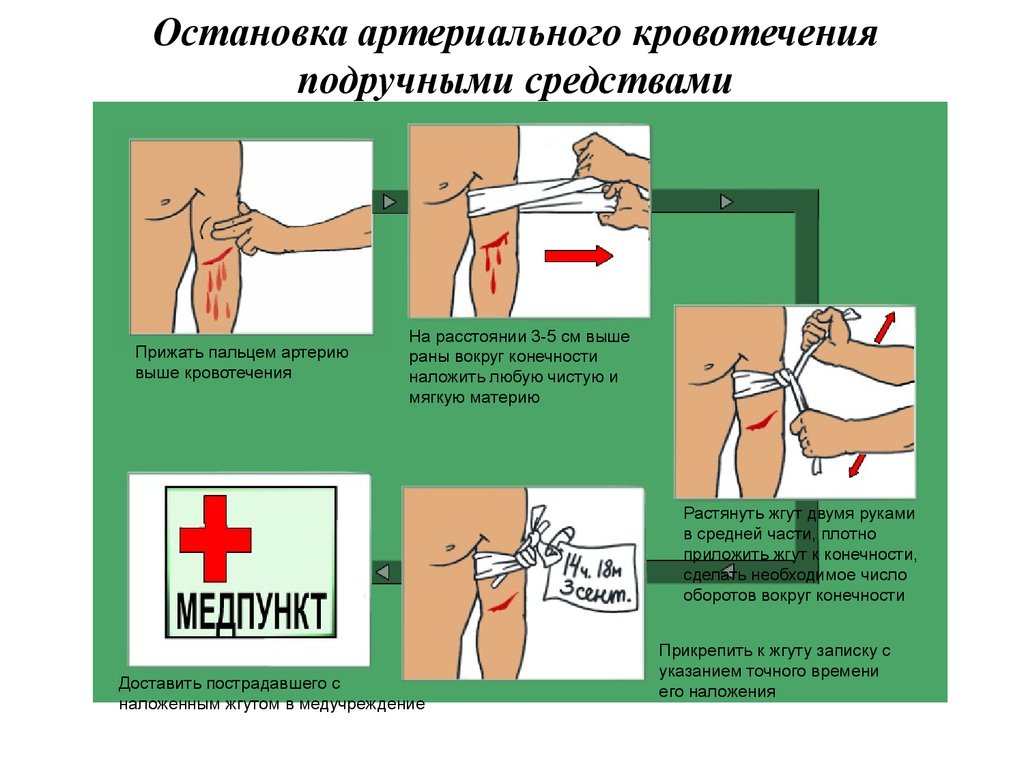 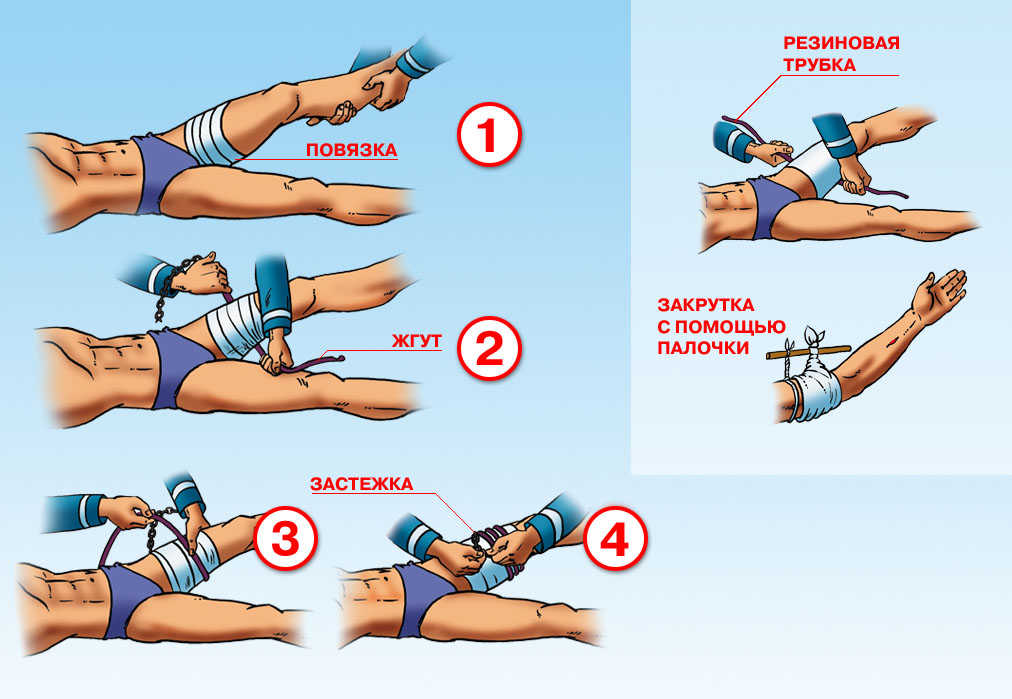 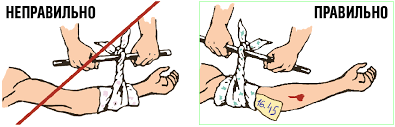 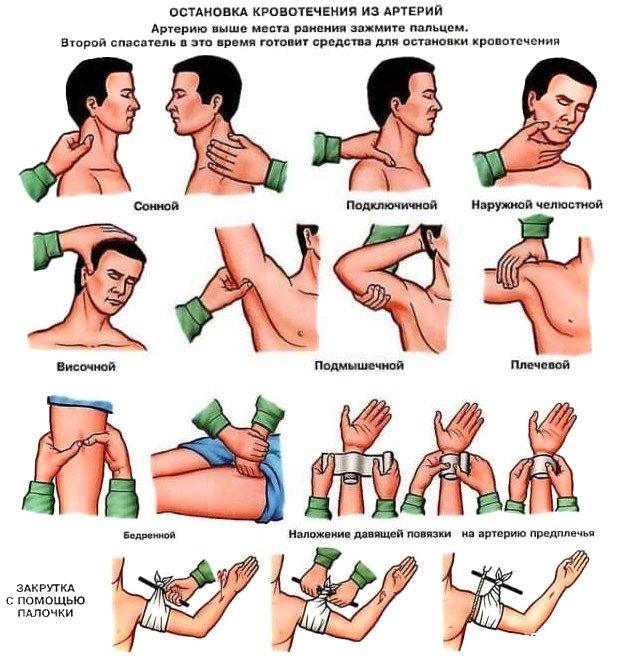 4. Внутреннее:
обеспечьте неподвижность пострадавшего:
при кровоизлиянии в грудную область устройте пострадавшего в положение полусидя и уложите валик под колени;
при кровоизлиянии в брюшную полость переведите в положение лежа;
несколько ослабить кровотечение поможет холод, который нужно приложить на предполагаемое место локализации кровотечения.
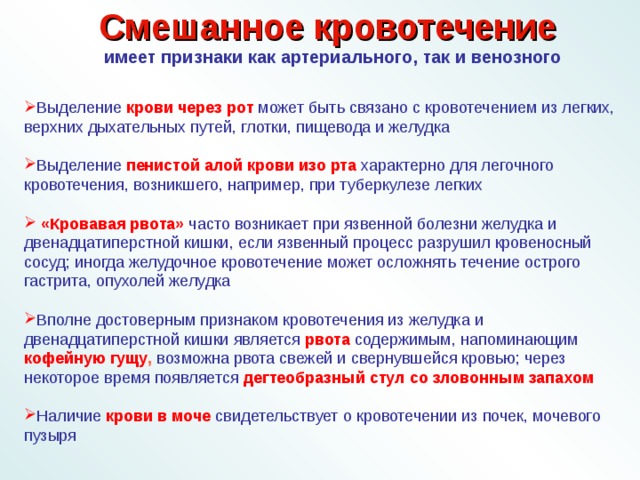 Обязательно вызовите скорую помощь (во всех случаях, кроме капиллярного кровотечения), ведь пострадавший человек рискует потерять много крови и даже умереть. Помните: запрещено трогать рану руками, пытаться вынуть из нее какие-либо предметы и снимать пропитанную кровью повязку. Окажите первую помощь и ждите медиков.
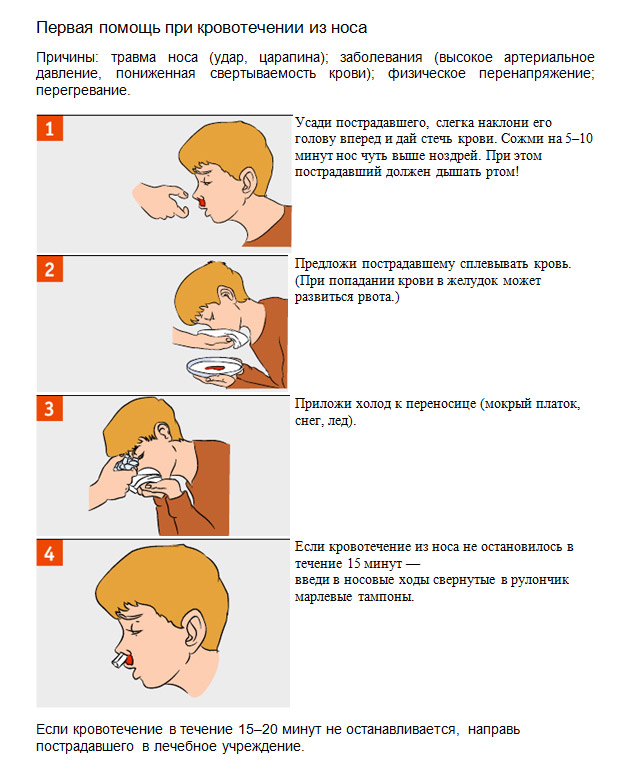